www.zauberhafte-physik.net   9-Arbeitsblatt Kurvenfahrt Niveau 0-1 – Stand: 28.07.2019
Die Kurvenfahrt (9)
Schreibe die richtigen Bezeichnungen auf die grauen Linien.
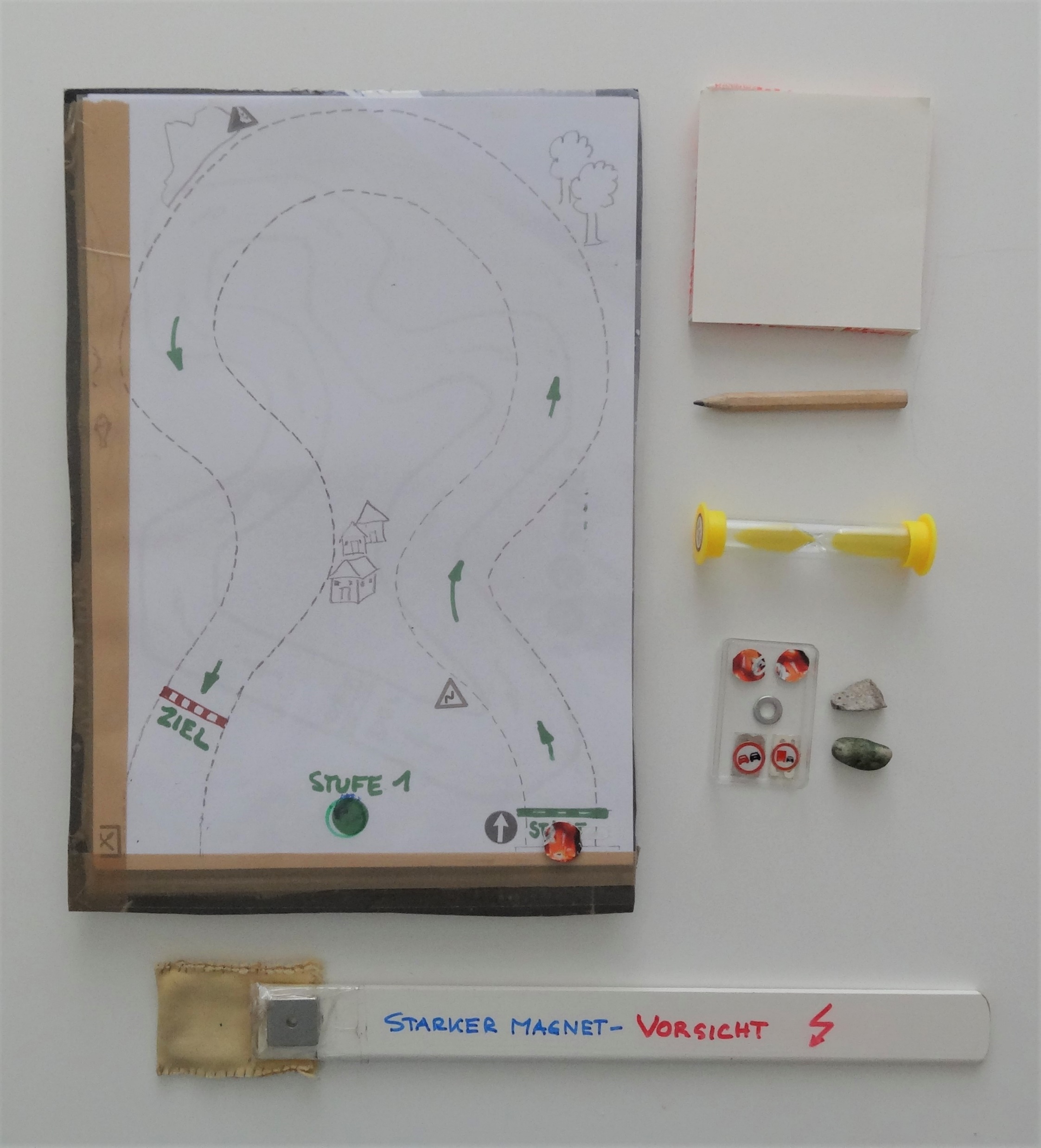 Die Rennstrecke, die Sanduhr, das Auto, die Holzleiste, der Neodym-Magnet, die Kappe,
die Steine.
Name: …………………… ……   Klasse: ……….   .Datum:………………  Wie heißt dein Versuch?  …………………………………………………… Male ein Bild von deinem Versuch.
…
 Welche Worte hast du noch im Kopf? ……………………………………


 Schreibe einen Satz zu dem Versuch: …………………………………

…………………………………………………………………………………

………………………………………………………………………………